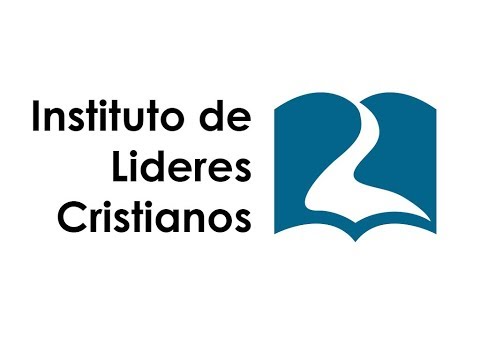 MINISTERIO JUVENIL
David Leví Orta Álvarez
Líderes
Llenos del Espíritu Santo
Meta Concreta
Amor a los Jóvenes
Sentido de Llamado
Preparado para Aconsejar
Trabajo en Equipo
Incluye a Padres
Incluye a Padres
No es una competencia con los padres, sino que se trabaja juntos
Incluye a Padres
No es una competencia con los padres, sino que se trabaja juntos
Hay una brecha generacional y muchas veces no se entienden
Incluye a Padres
No es una competencia con los padres, sino que se trabaja juntos
Hay una brecha generacional y muchas veces no se entienden
Muchos padres desconocen o mal interpretan las realidades de sus hijos
Incluye a Padres
Es vital que los líderes redescubran en los padres a los líderes naturales que Dios le dio a los jóvenes
Incluye a Padres
Es vital que los líderes redescubran en los padres a los líderes naturales que Dios le dio a los jóvenes
Trabajar con ellos no siempre es fácil
Se Actualizan
Se Actualizan
Desconocer las características de los adolescentes y jóvenes, equivale a desinterés
Un líder está atento  a las características de los jóvenes del barrio y la iglesia
Se Especializan
Se Especializan
Líderes preparados
Invierten tiempo y dedicación
Bibliografía
Leys, L. (2009) El Ministerio Juvenil Efectivo. Miami, Florida: Editorial Vida